«Волшебная роспись»
Цель: 
выполнить  роспись  по  дереву  
в определенном  стиле  на  тематику, соответствующую  своей  группе.
«Волшебная роспись»
Задачи: 
- рассмотреть  виды росписи на различных деревянных изделиях; 

рассмотреть виды росписи, относящиеся к тематике своей группы;

- выполнить  творческую  работу .
Роспись 
по  дереву
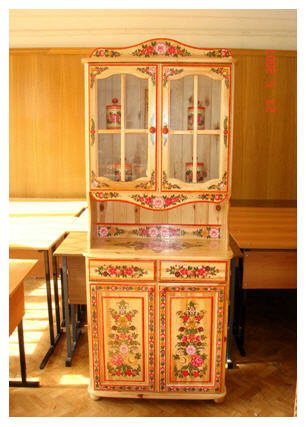 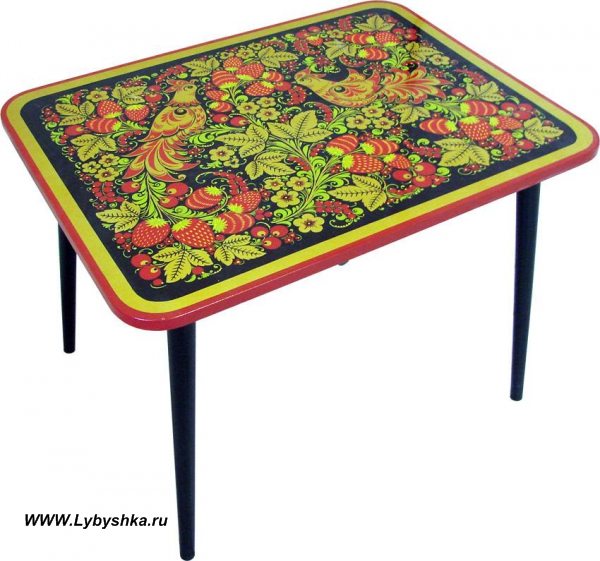 Роспись по  дереву
Роспись по  дереву
Роспись по  дереву
Золотая хохлома.
Золотая хохлома.
Золотая хохлома.
Городецкая роспись.
Городецкая роспись.
Городецкая роспись.
Казахский  орнамент.
Казахский  орнамент.
Казахский  орнамент.
Казахский  орнамент.
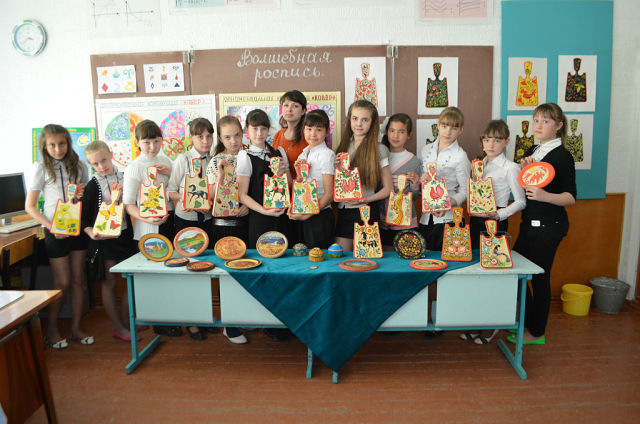 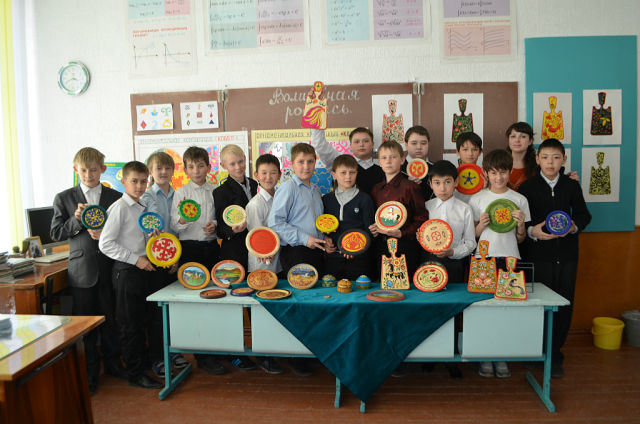